Средняя группа №10   корпус №1МАДОУ “Детский сад №92”Воспитатели:  Заплатина Т.А.                           Маракова А.Н.
Мы солдаты!!!
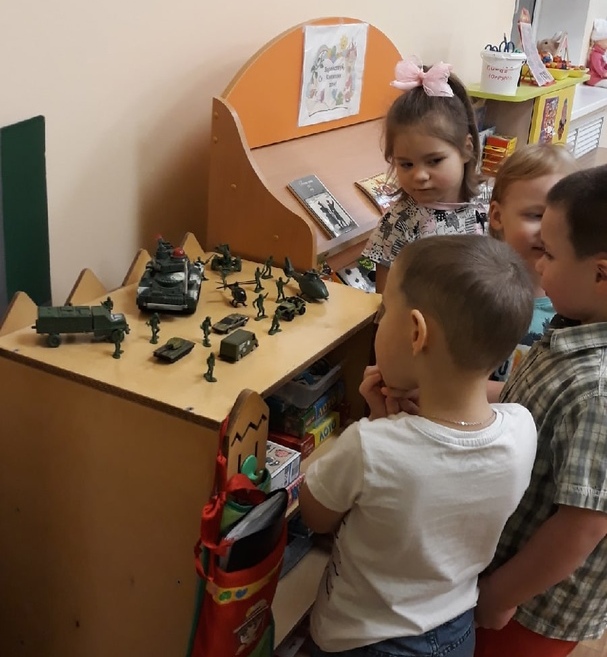 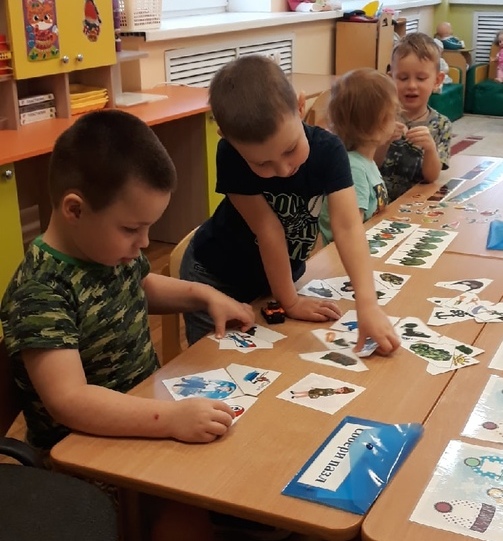 Каждый мальчик наш когда-то
Станет доблестным солдатом.
Будет мужественным,смелым,
Ловким, сильным и умелым.
И, поверьте нам, тогда
Войн не будет никогда!!!
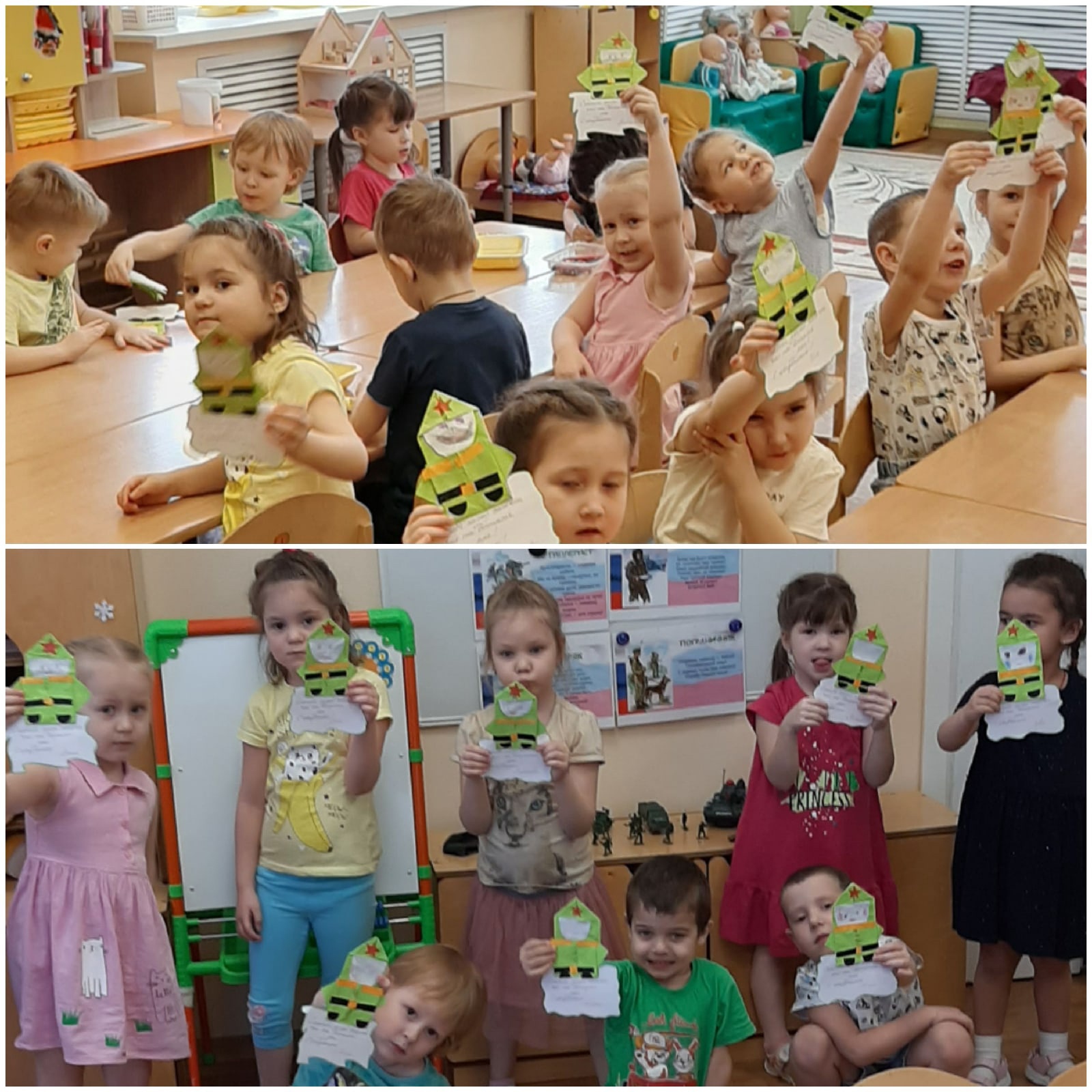 Хорошо, что хоть девчонок
К нам в солдаты не берут!
Пусть уж лучше письма пишут
И ребят пусть лучше ждут!!!
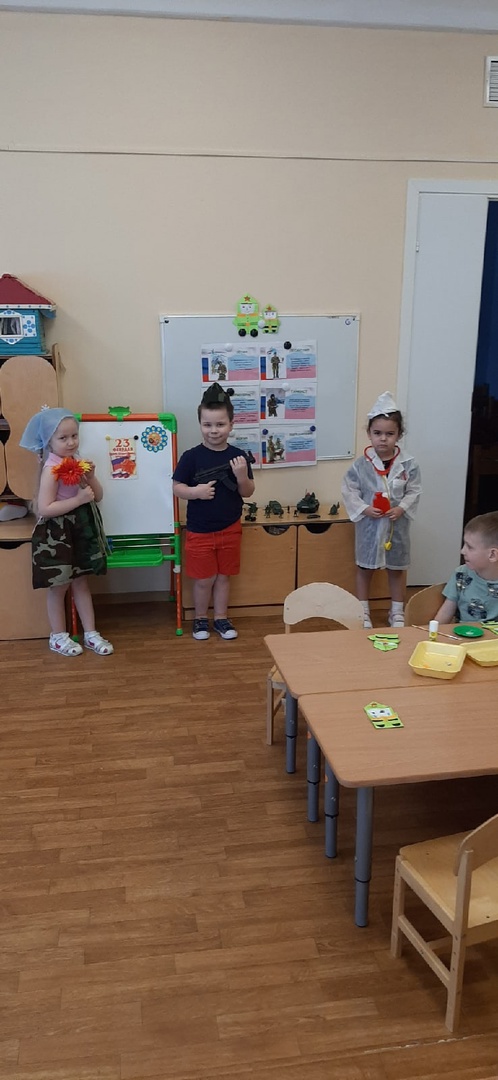 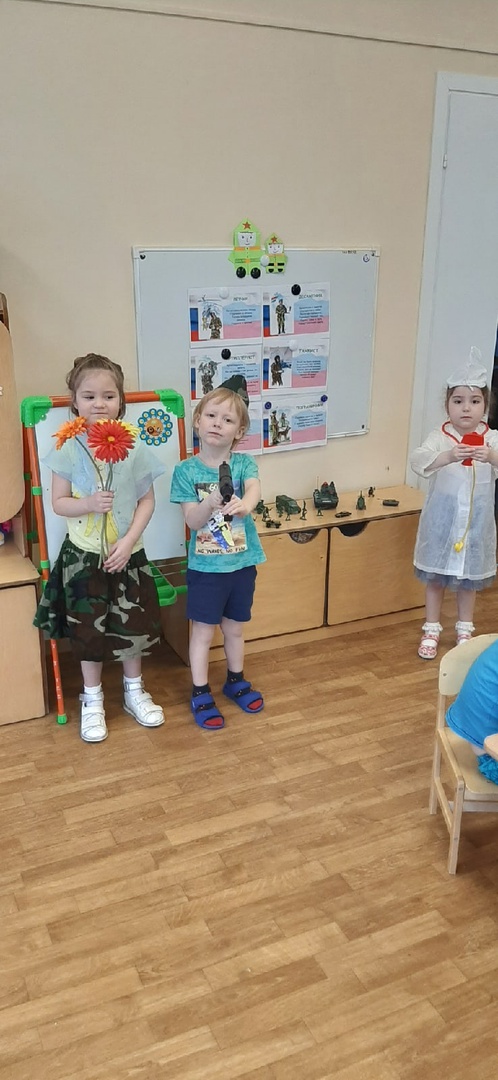 Скоро вырасту, ребята,
Медкомиссию пройду,
Не теряя ни минуты
Сразу в армию пойду!!!
спасибо, милый папочка,что ты достался мне!люблю улыбку ясную,она, как свет в окне!
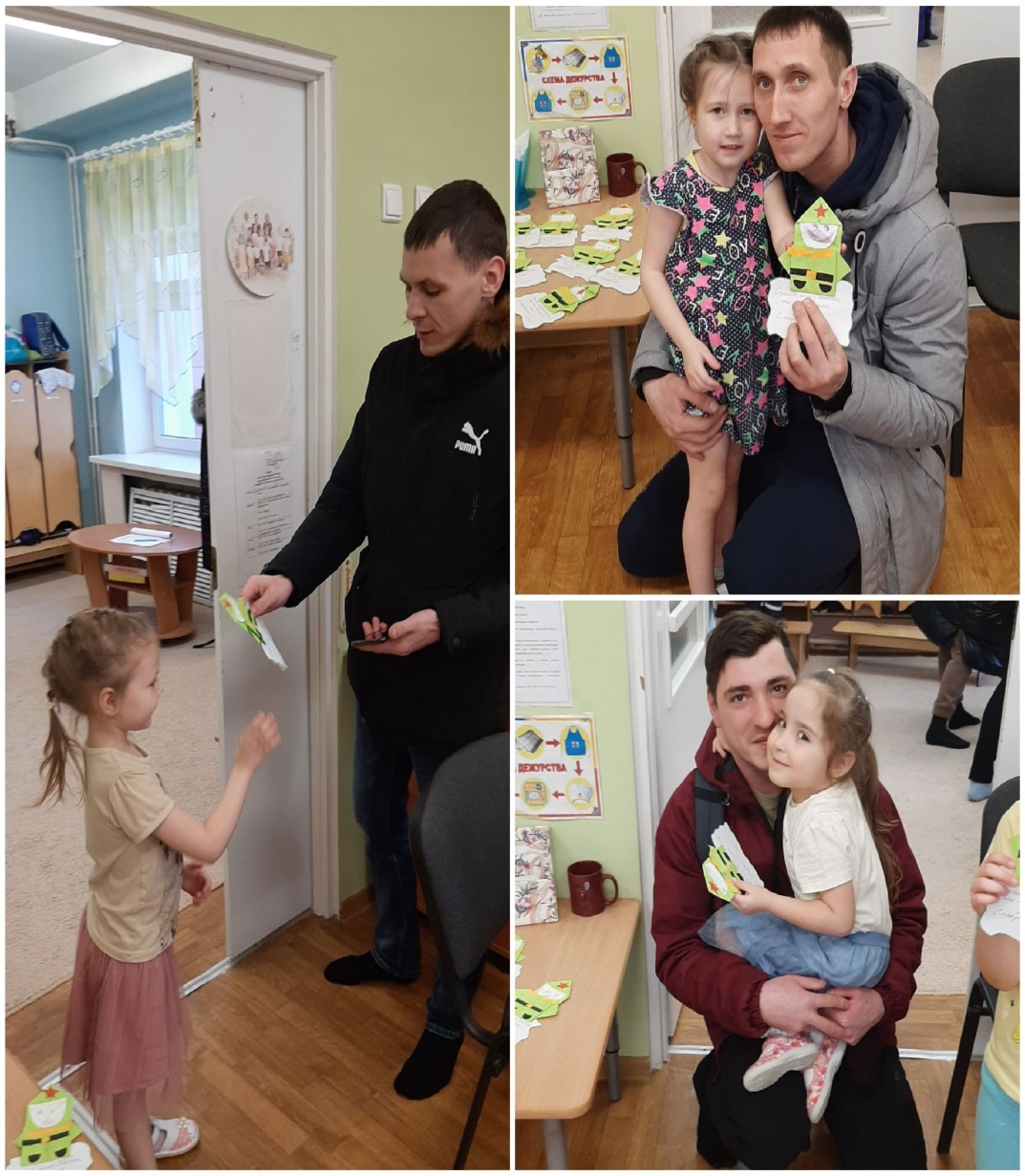 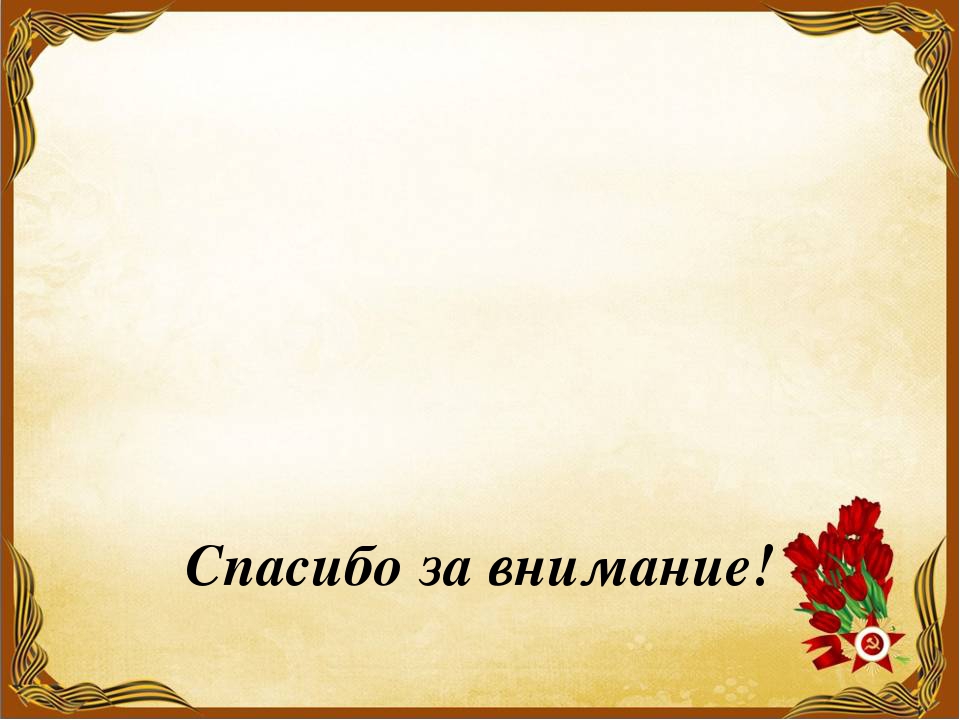 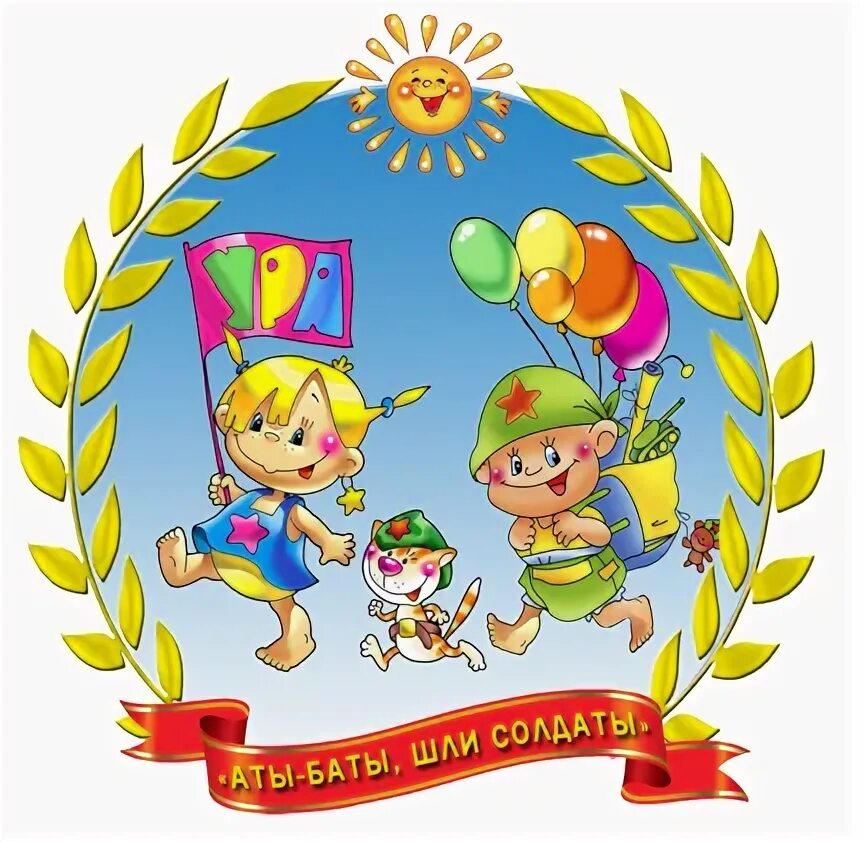